Laule’a Koa Virtual
June 2013
Your name here
Your # here
Your distance here
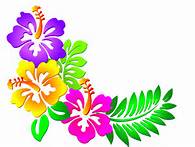 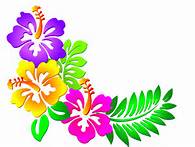 Peaceful Warrior